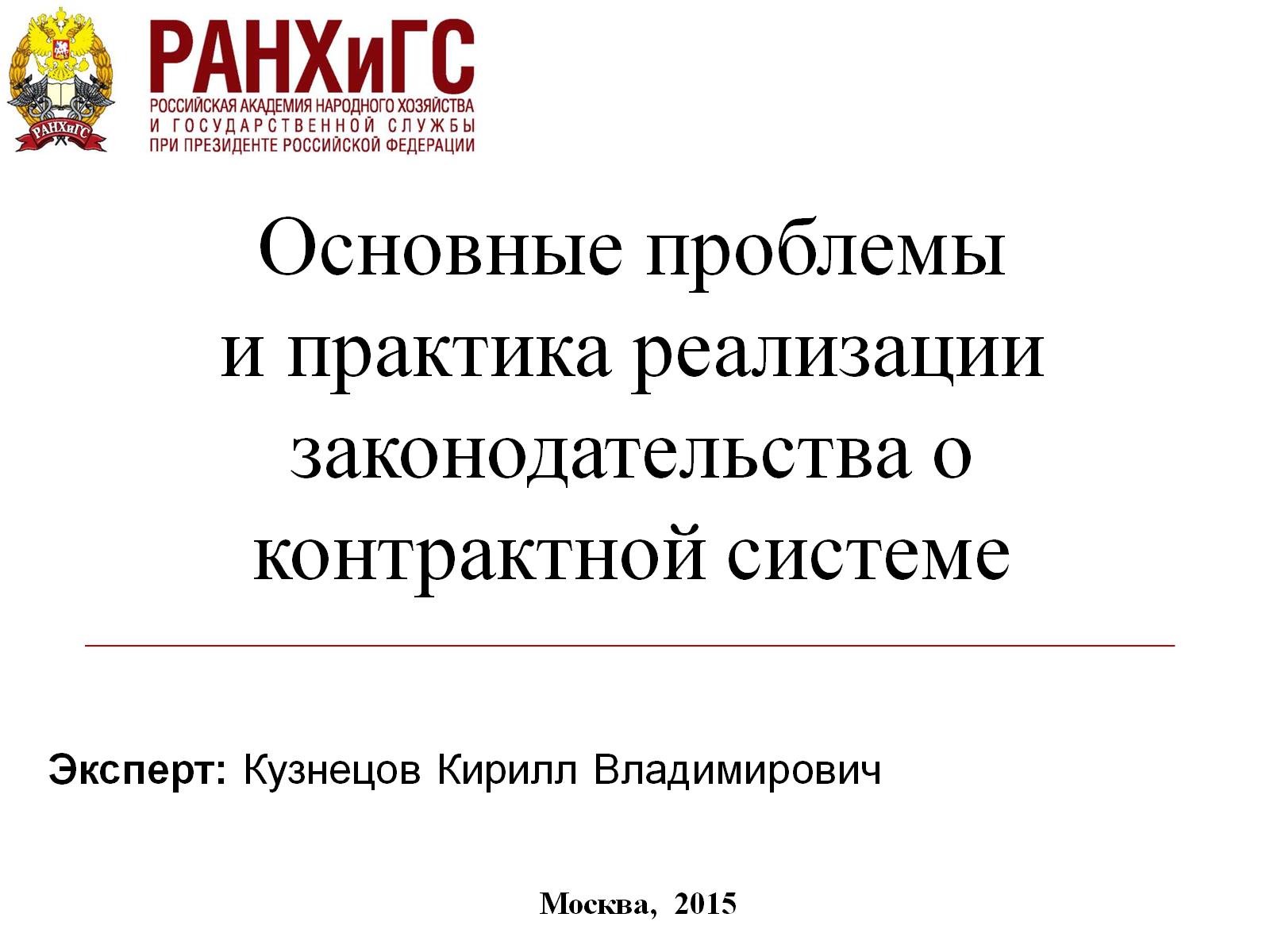 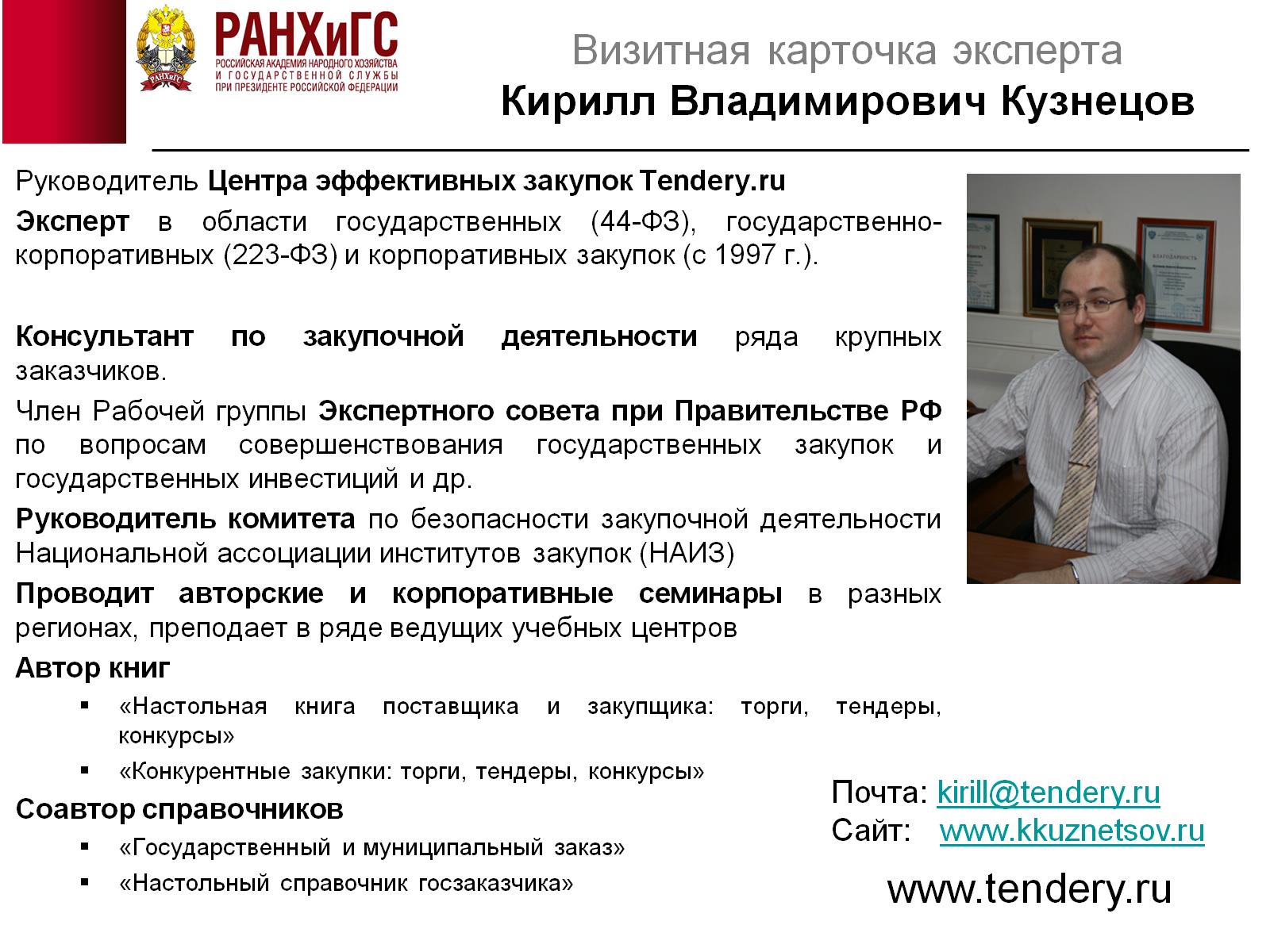 Визитная карточка экспертаКирилл Владимирович Кузнецов
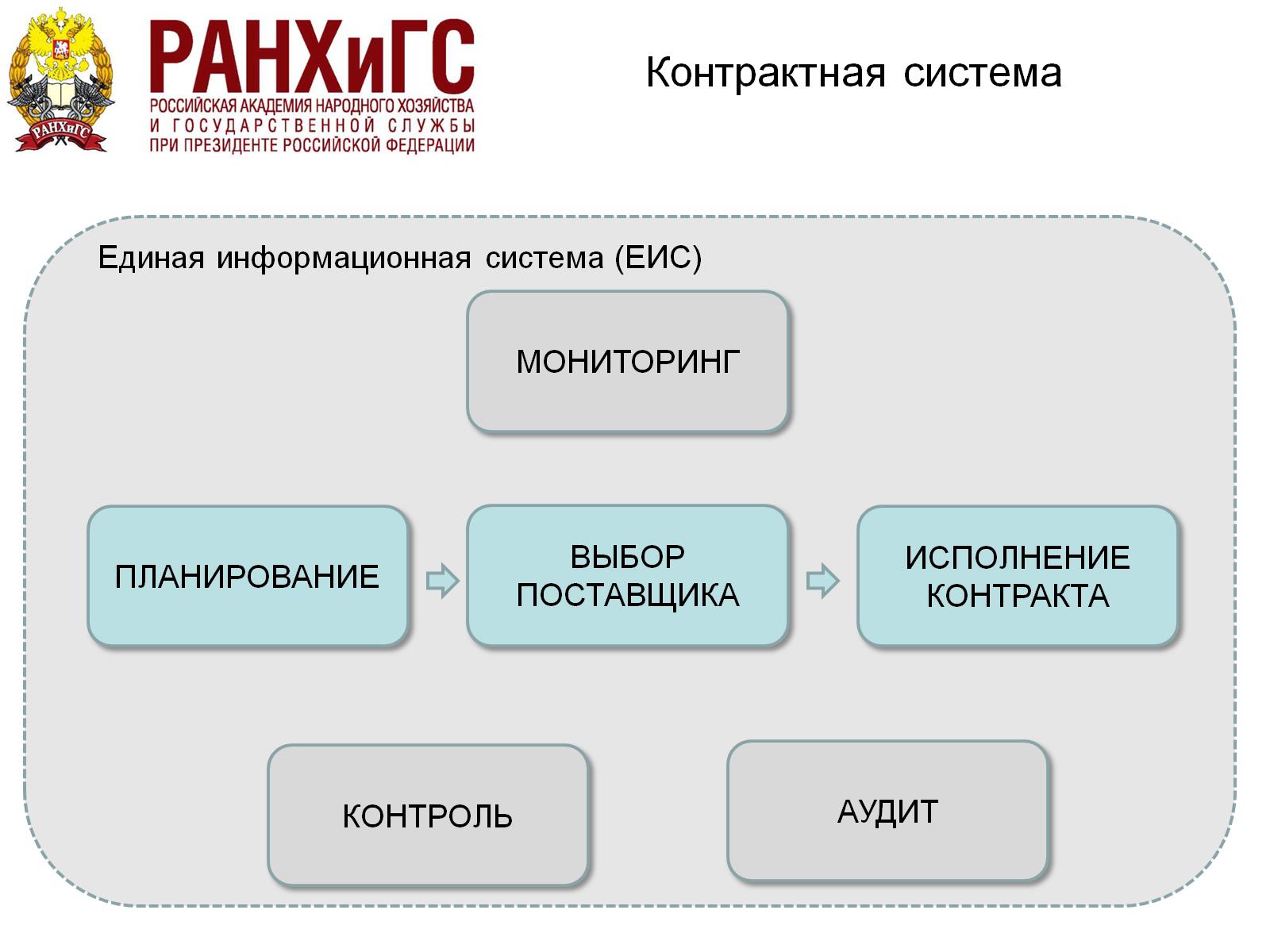 Контрактная система
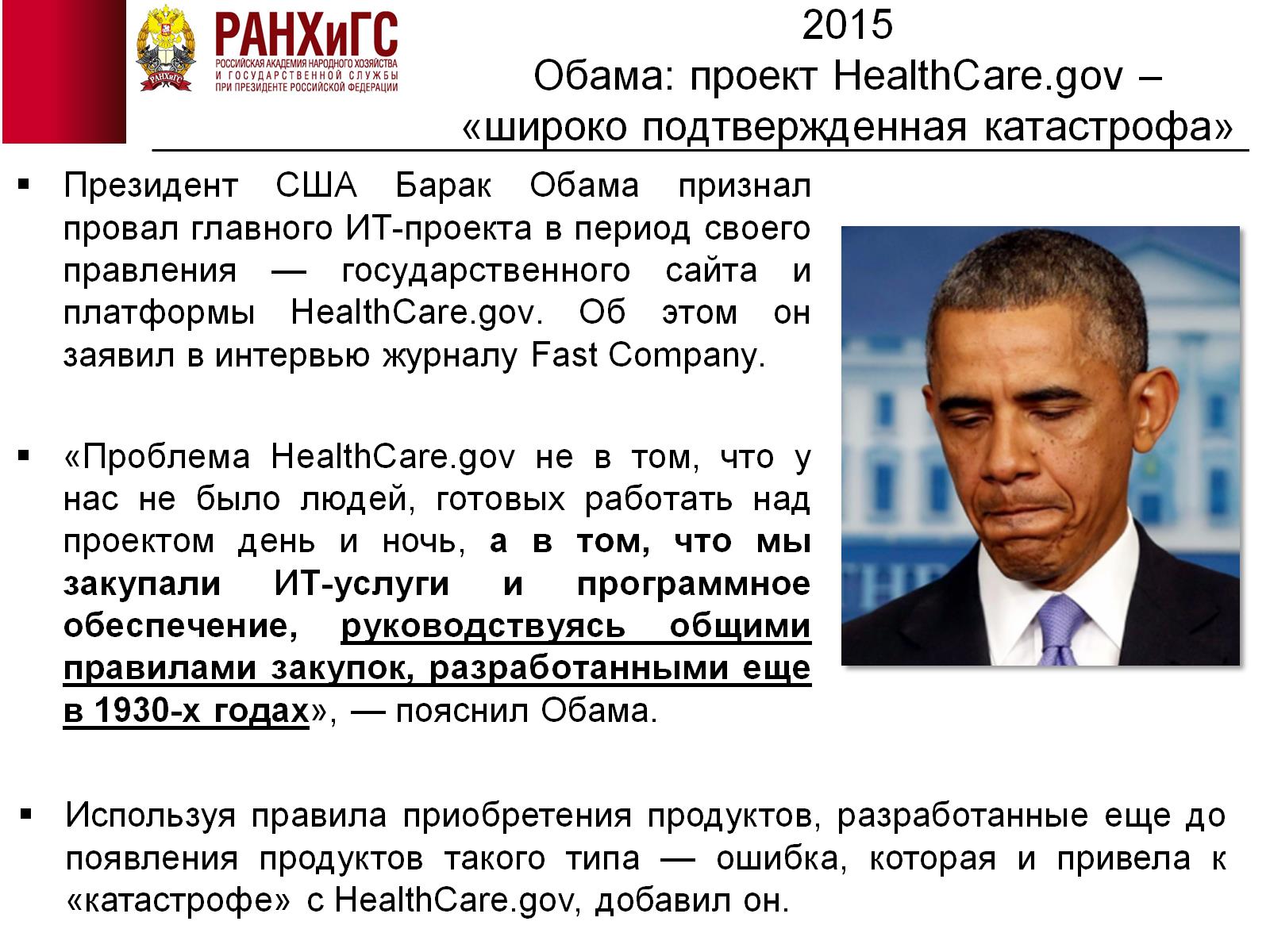 2015Обама: проект HealthCare.gov – «широко подтвержденная катастрофа»
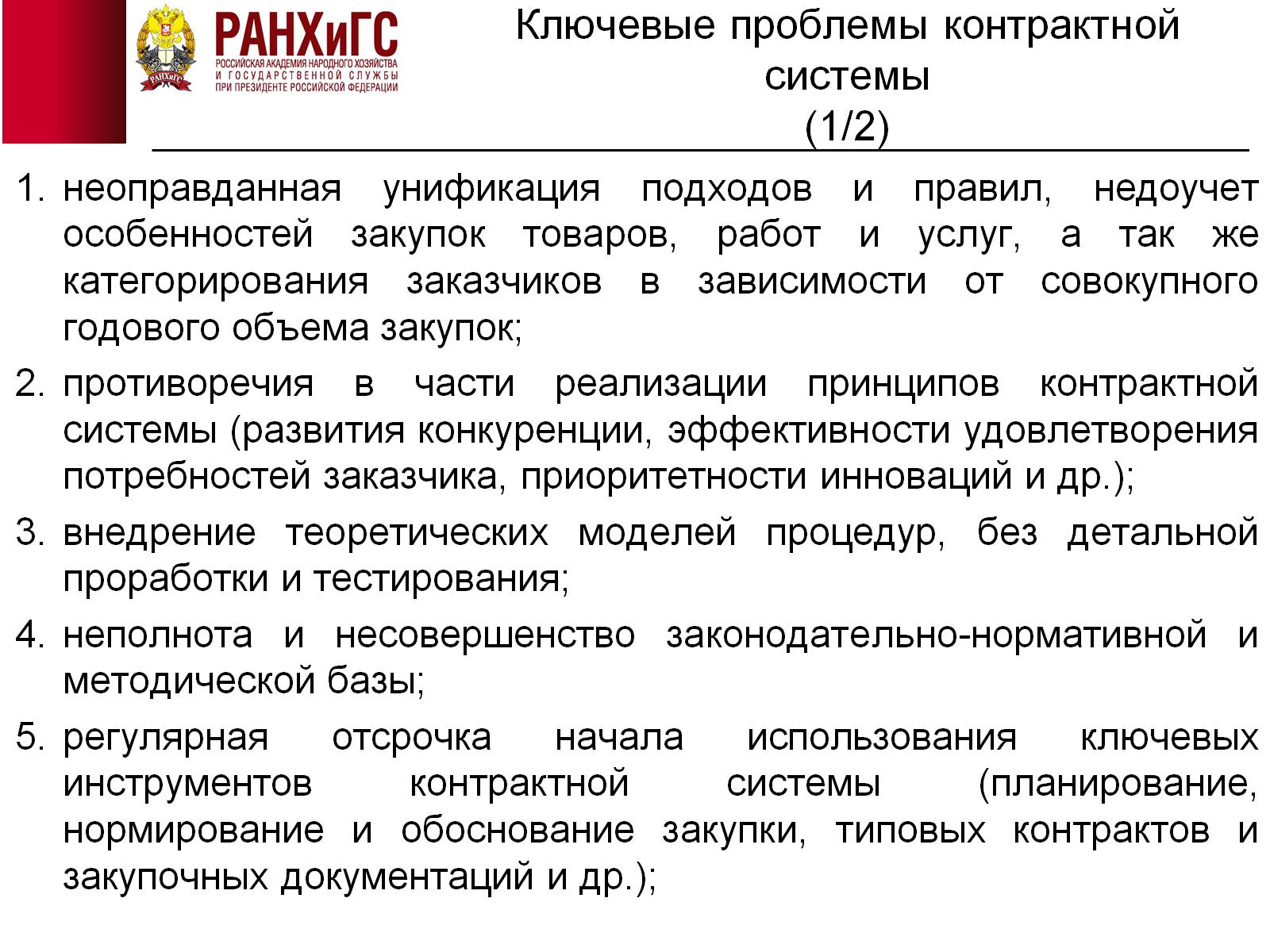 Ключевые проблемы контрактной системы(1/2)
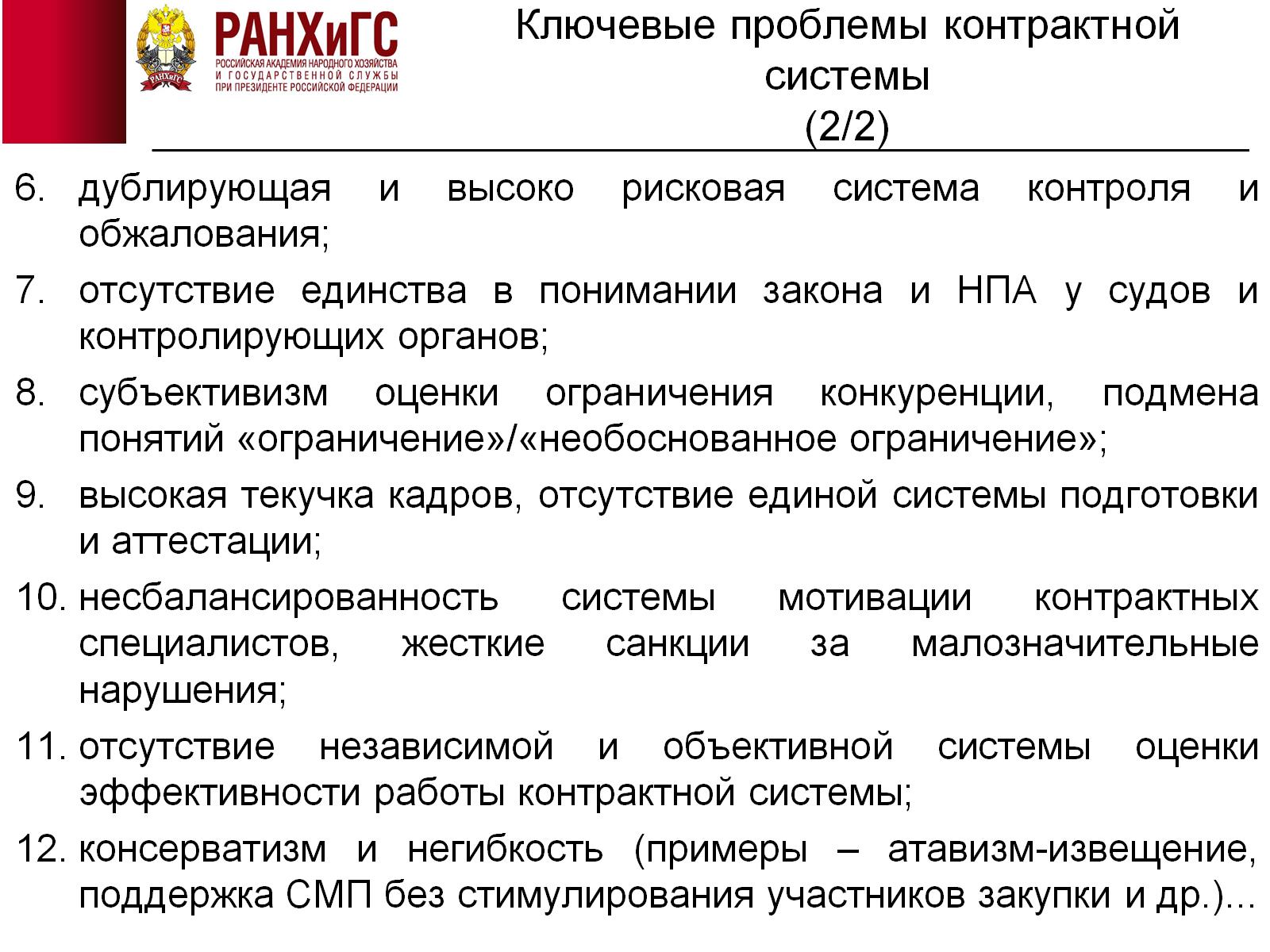 Ключевые проблемы контрактной системы(2/2)
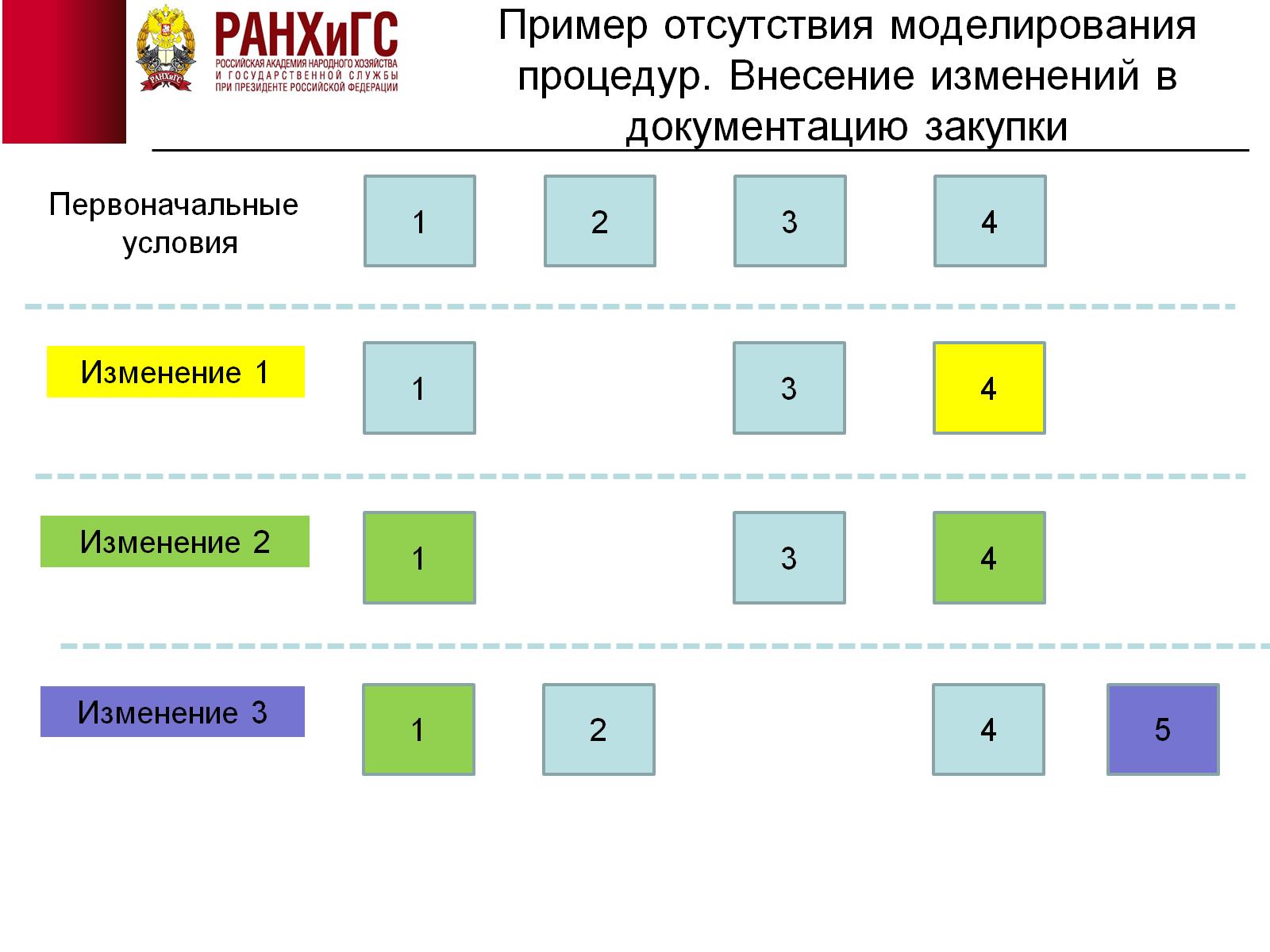 Пример отсутствия моделирования процедур. Внесение изменений в документацию закупки
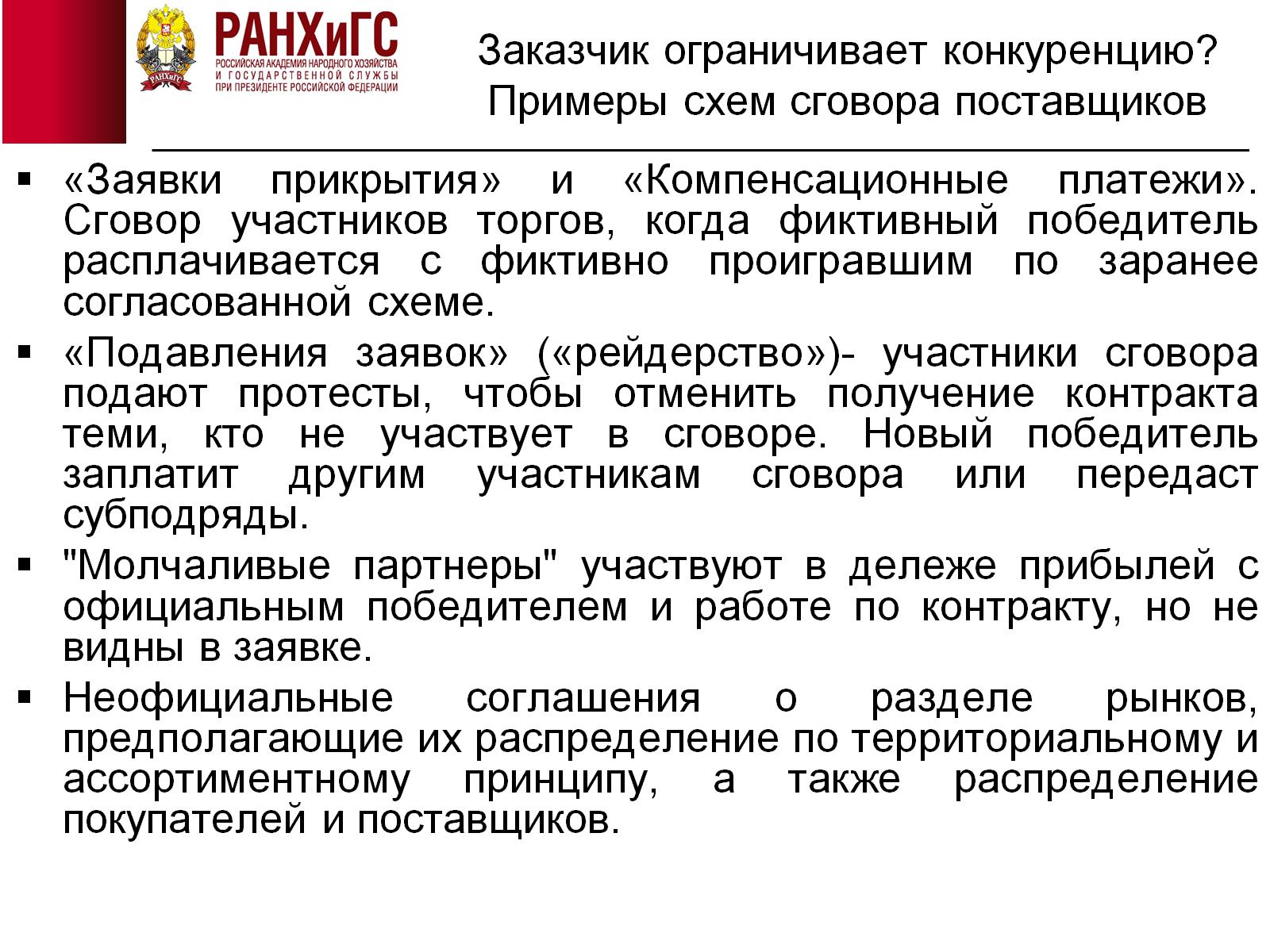 Заказчик ограничивает конкуренцию? Примеры схем сговора поставщиков
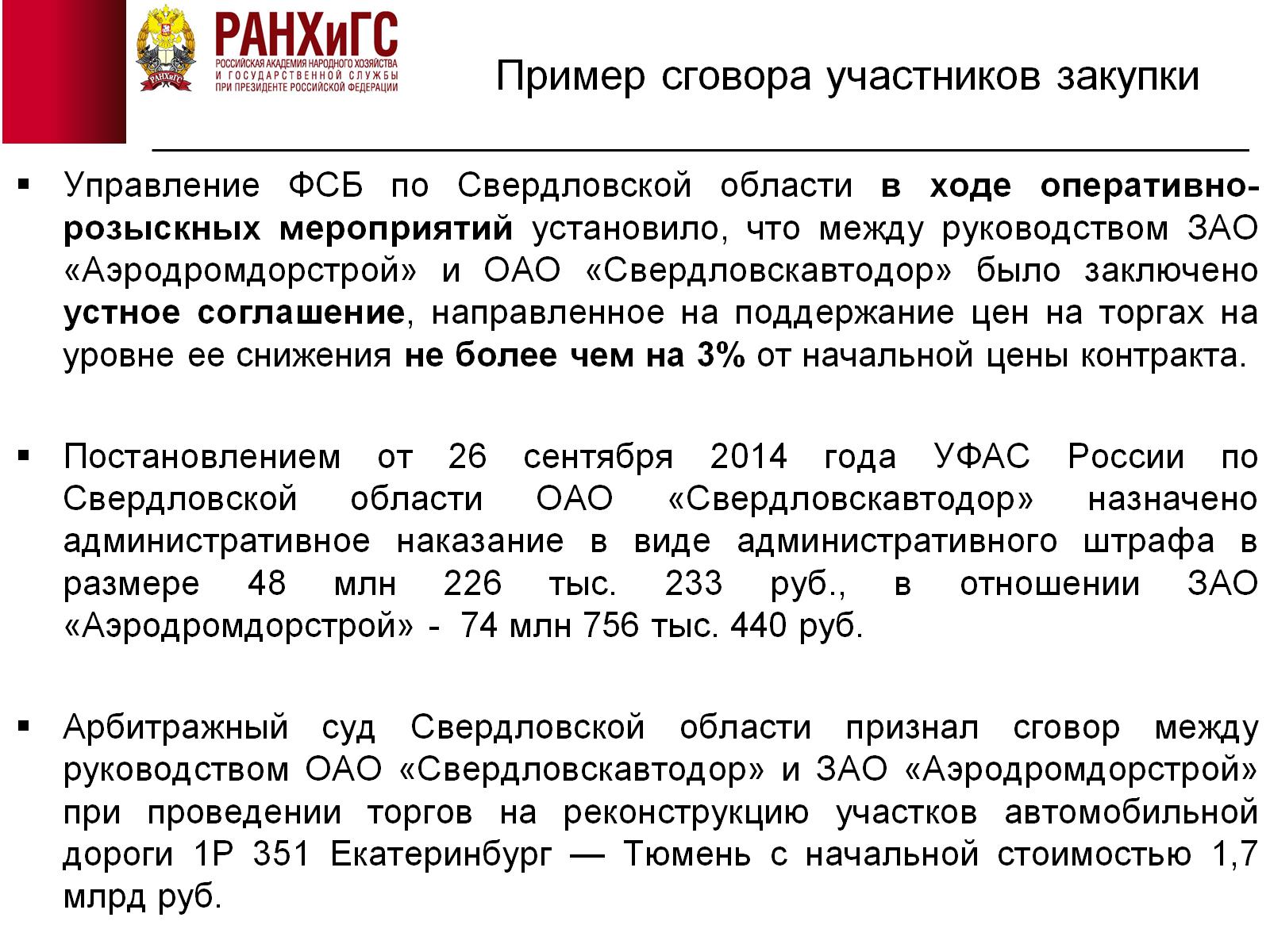 Пример сговора участников закупки
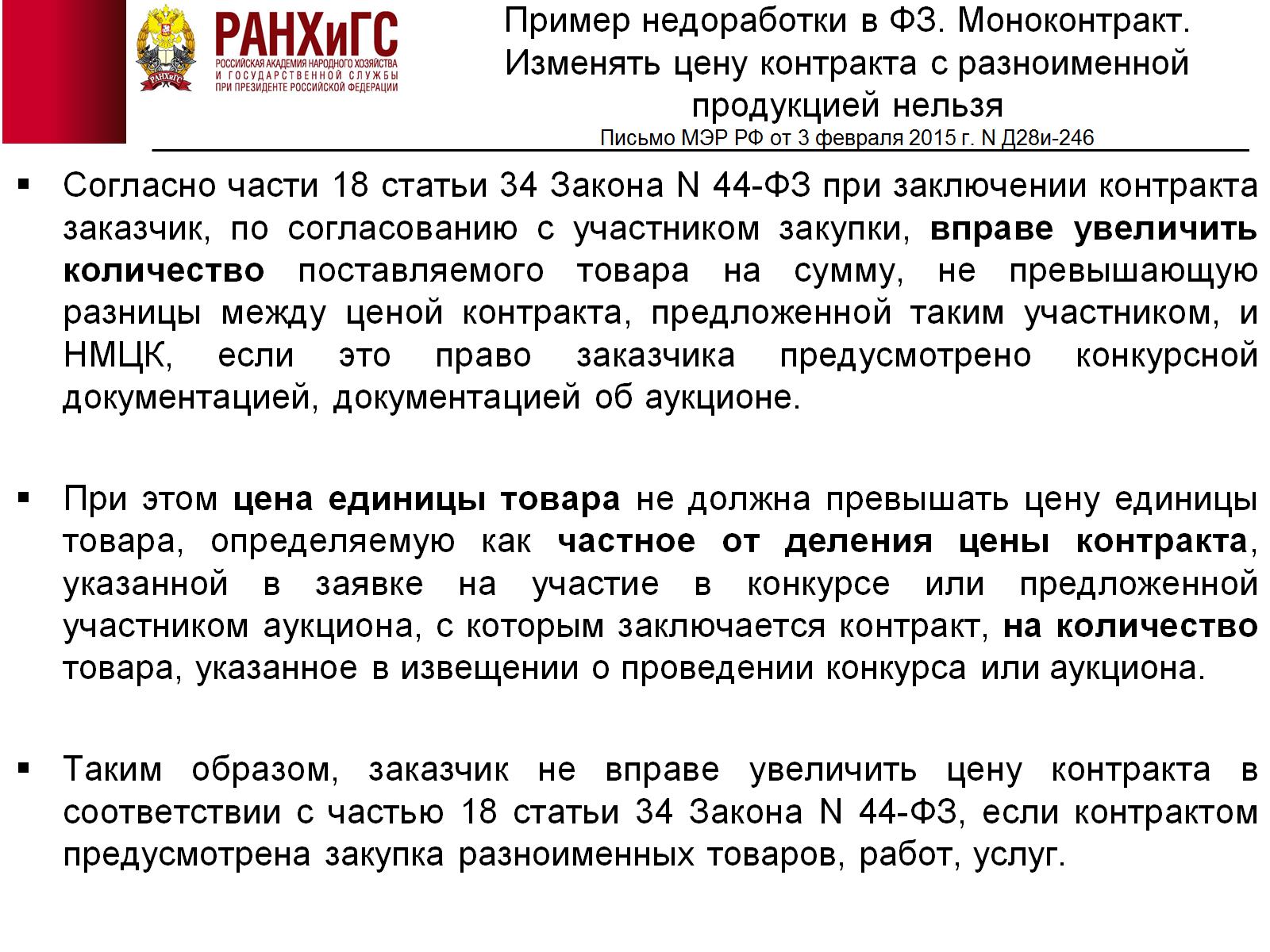 Пример недоработки в ФЗ. Моноконтракт. Изменять цену контракта с разноименной продукцией нельзяПисьмо МЭР РФ от 3 февраля 2015 г. N Д28и-246
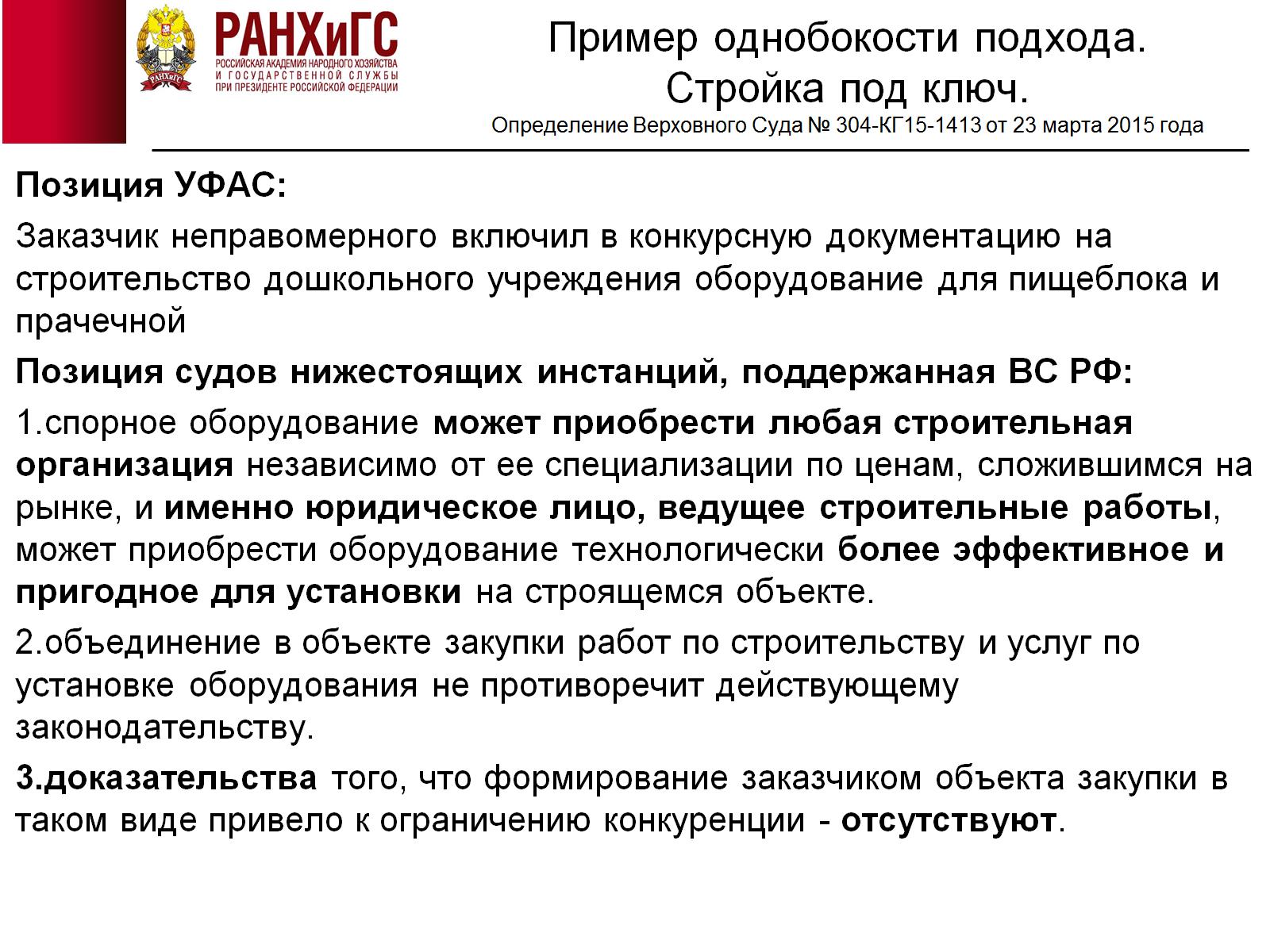 Пример однобокости подхода. Стройка под ключ. Определение Верховного Суда № 304-КГ15-1413 от 23 марта 2015 года
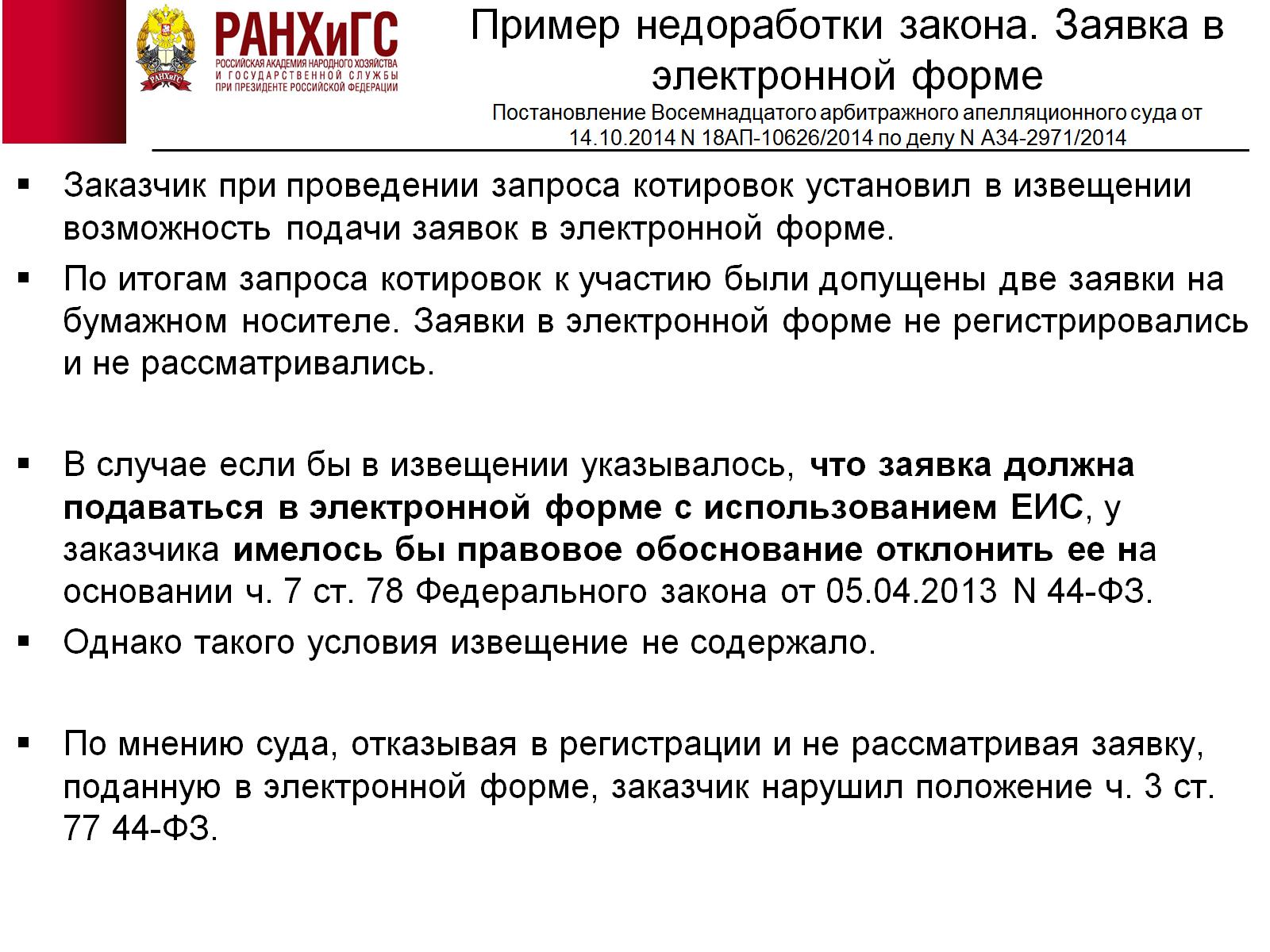 Пример недоработки закона. Заявка в электронной формеПостановление Восемнадцатого арбитражного апелляционного суда от 14.10.2014 N 18АП-10626/2014 по делу N А34-2971/2014
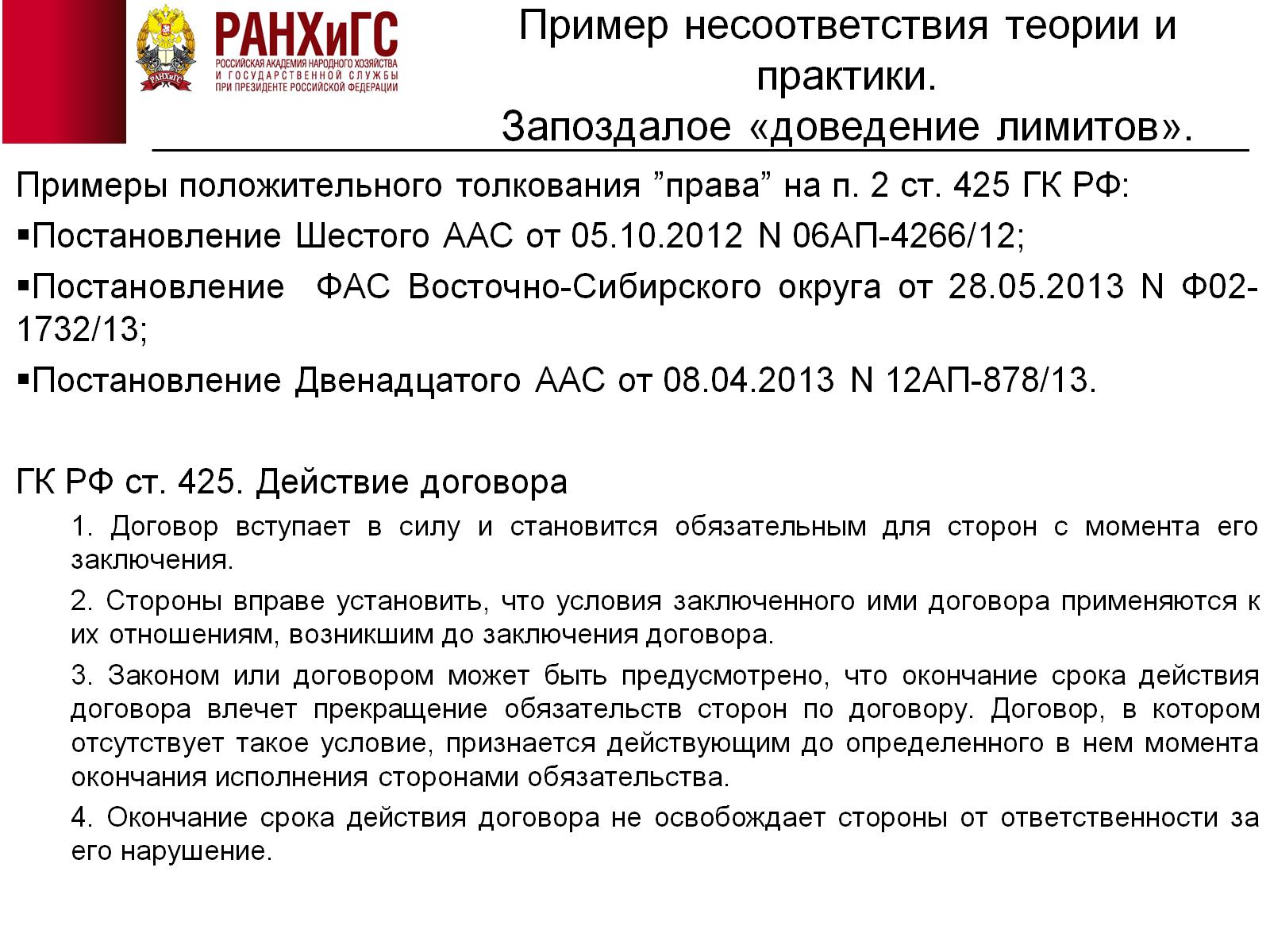 Пример несоответствия теории и практики. Запоздалое «доведение лимитов».
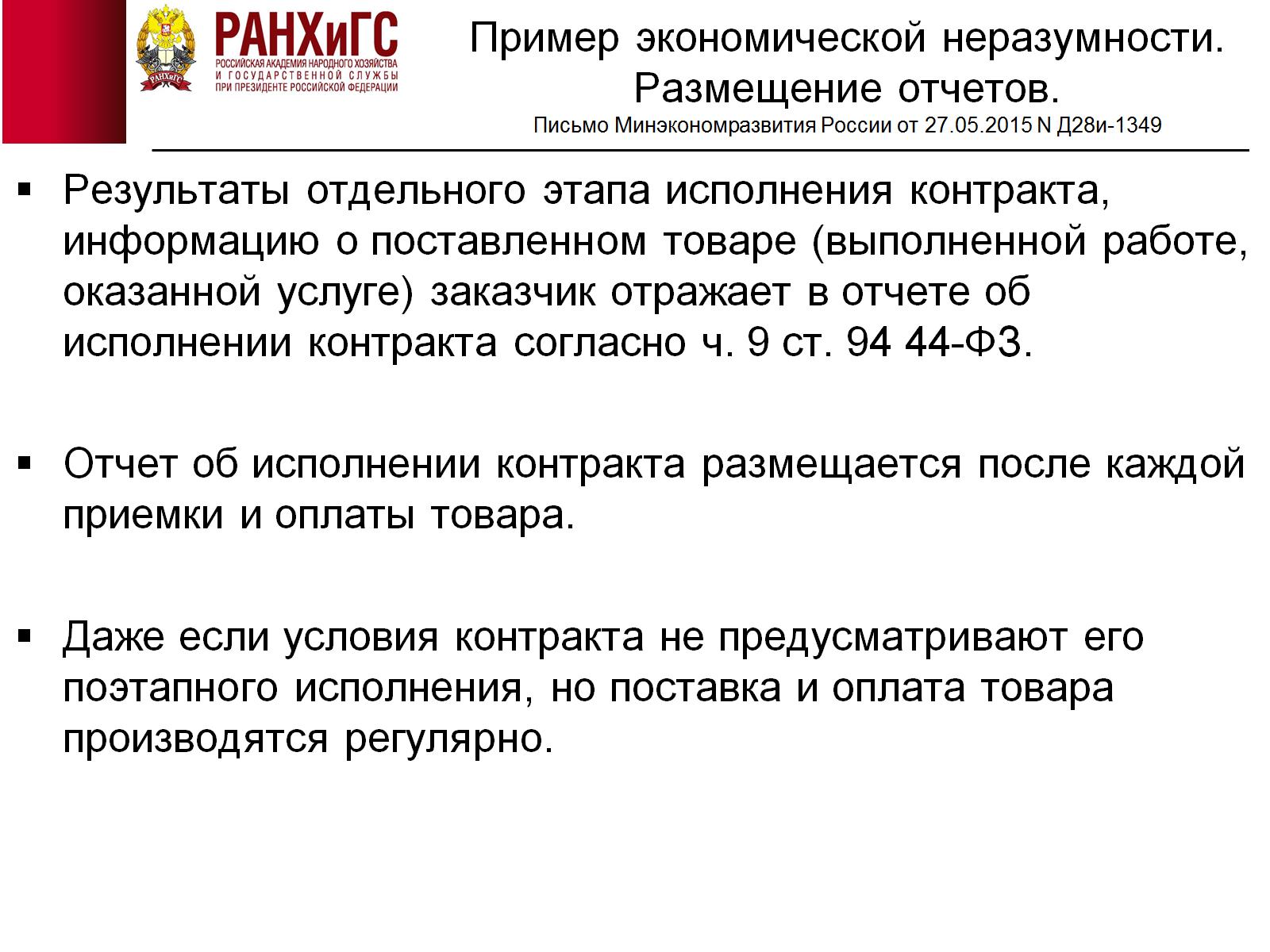 Пример экономической неразумности. Размещение отчетов.Письмо Минэкономразвития России от 27.05.2015 N Д28и-1349
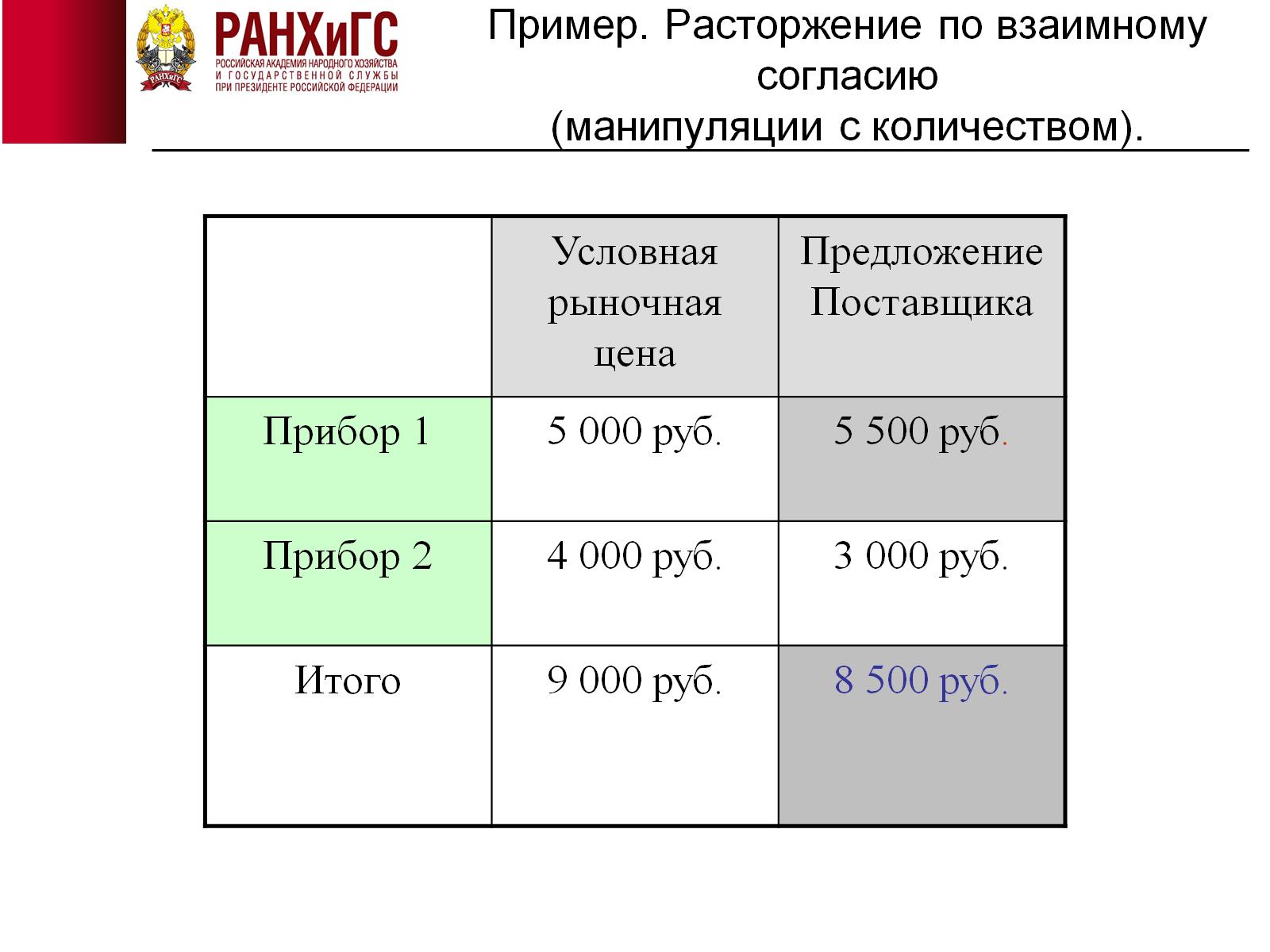 Пример. Расторжение по взаимному согласию (манипуляции с количеством).
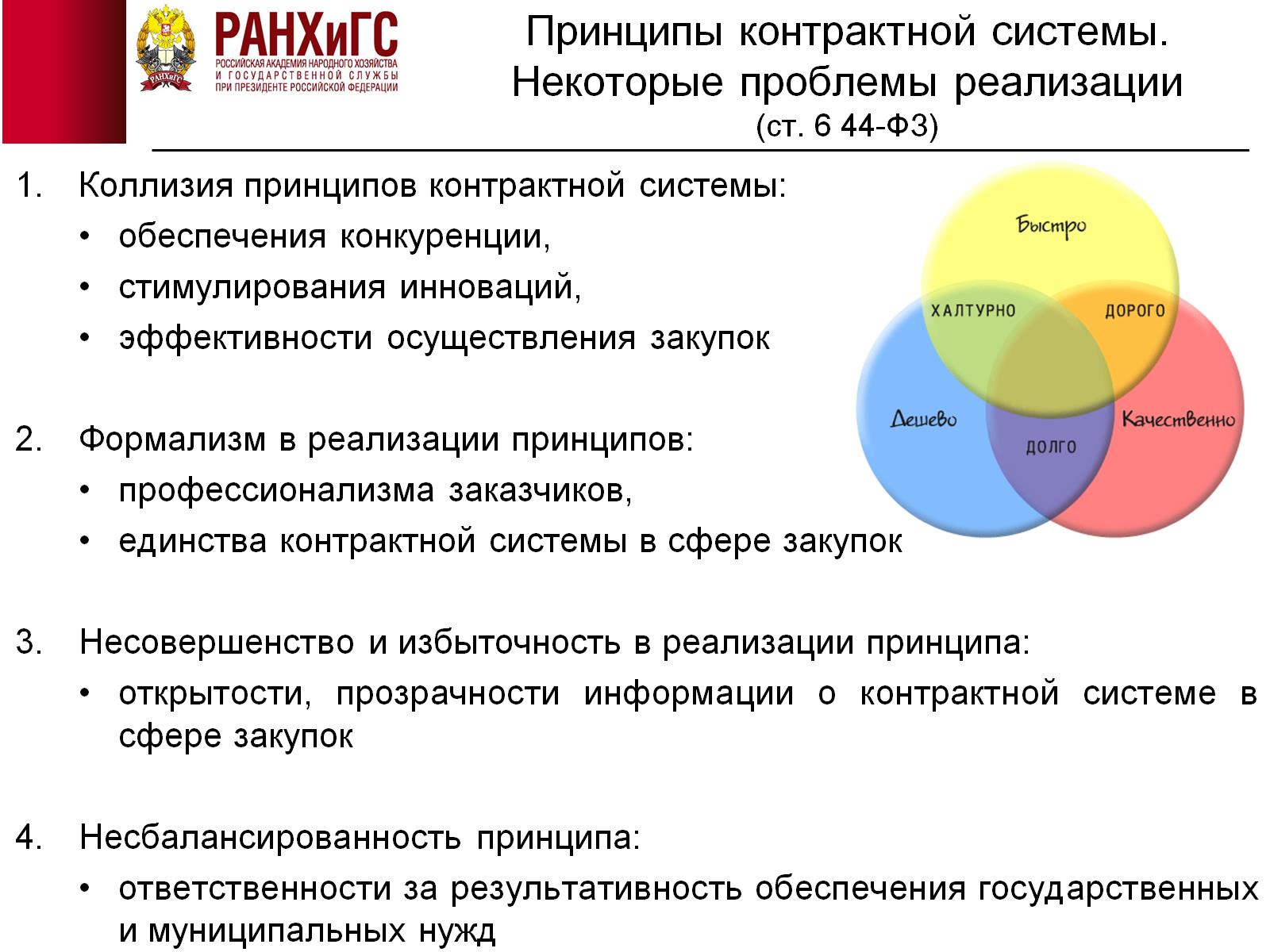 Принципы контрактной системы. Некоторые проблемы реализации(ст. 6 44-ФЗ)
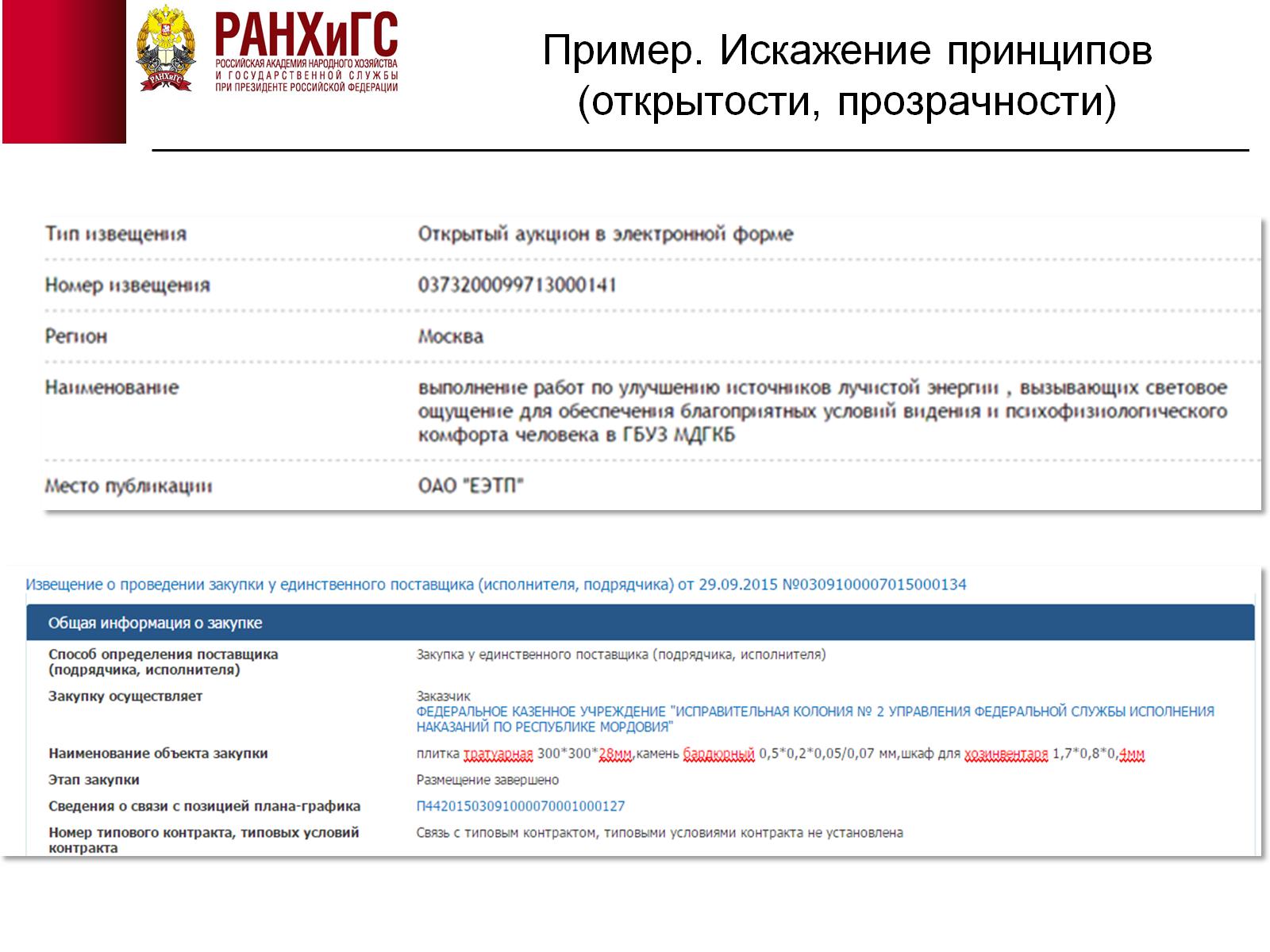 Пример. Искажение принципов (открытости, прозрачности)
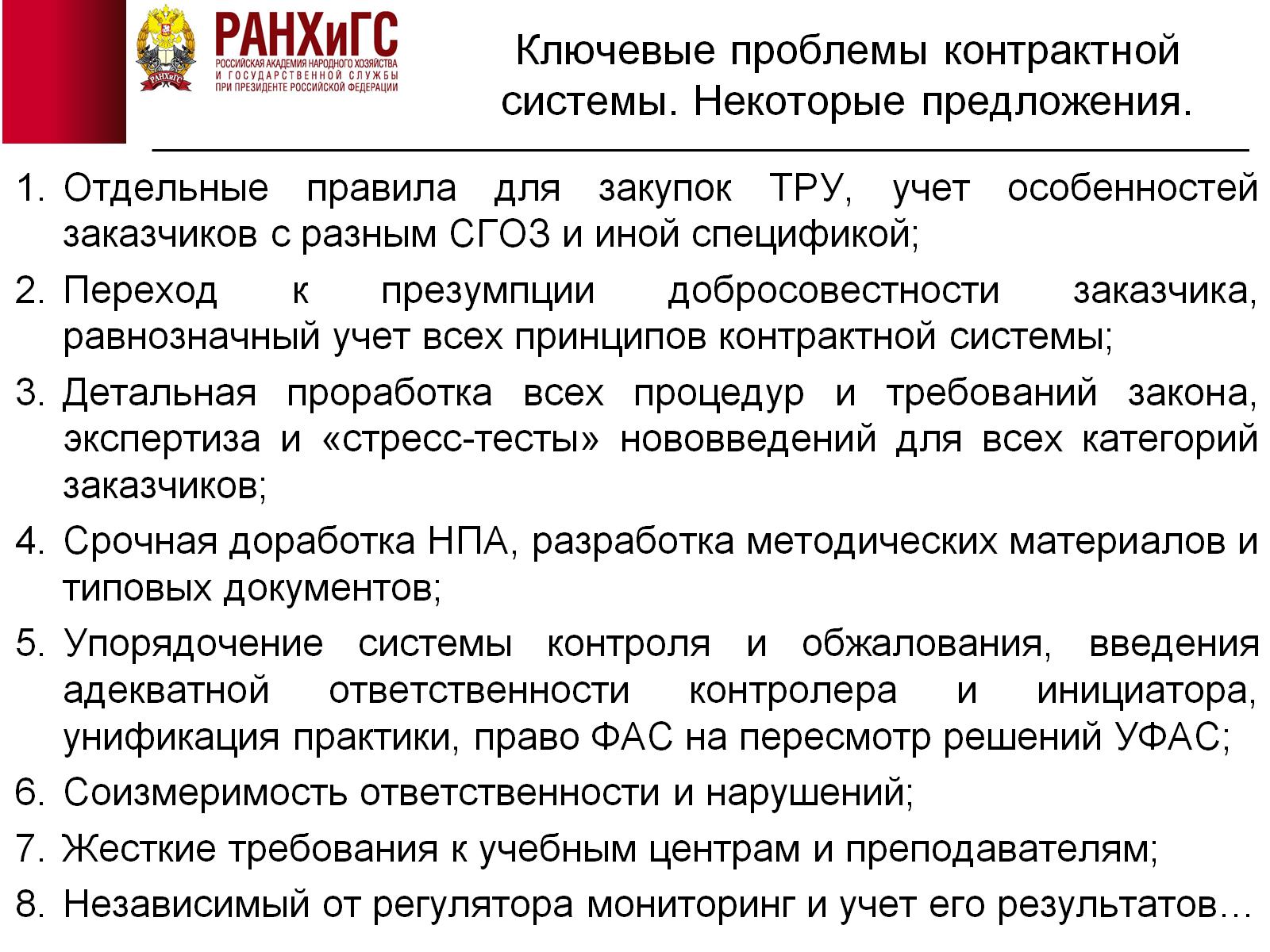 Ключевые проблемы контрактной системы. Некоторые предложения.
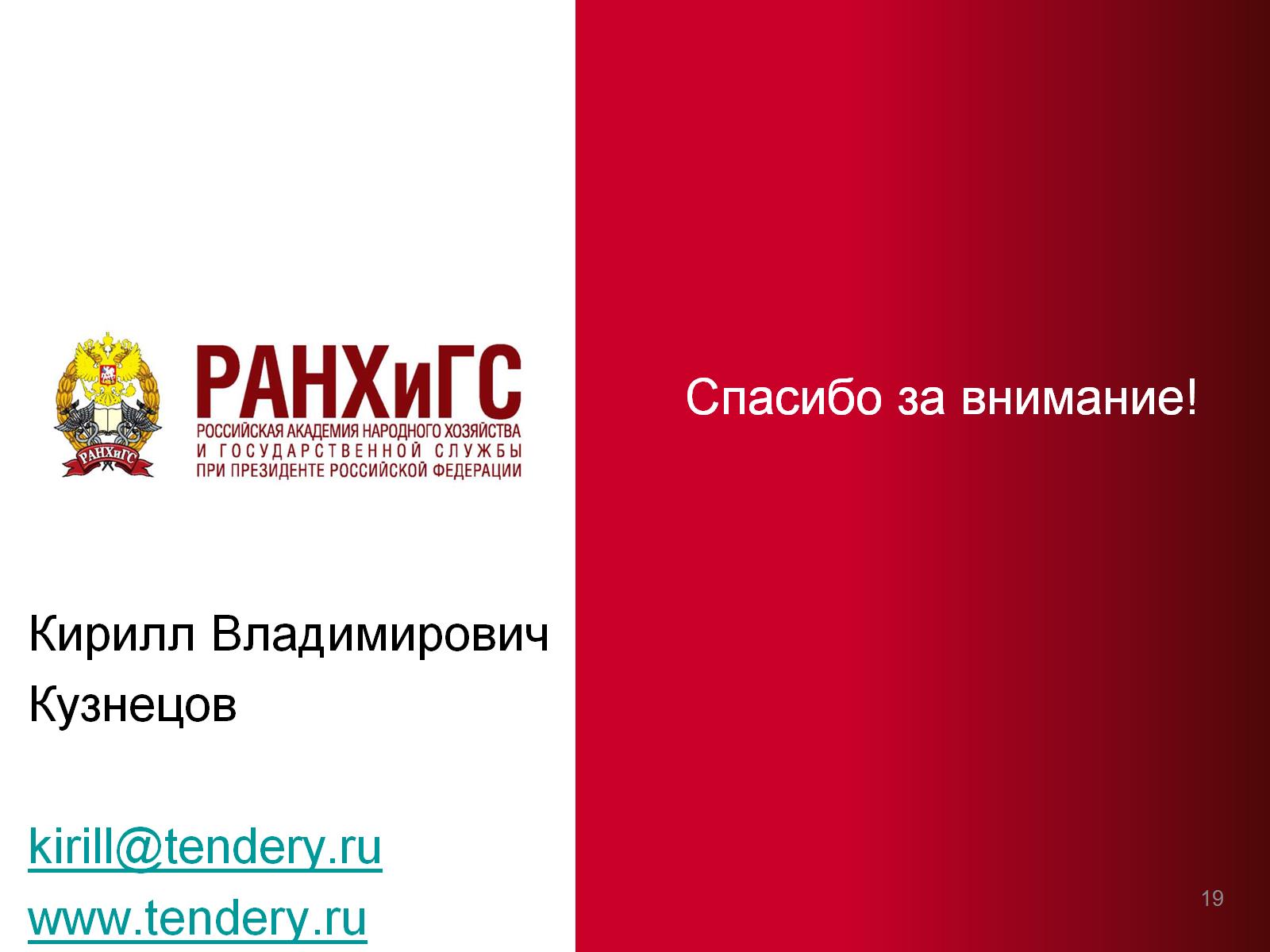